Sixth Sunday after Epiphany
Year A
Deuteronomy 30:15-20 or Sirach 15:15-20   •   Psalm 119:1-8 
   1 Corinthians 3:1-9   •   Matthew 5:21-37
Choose…loving the LORD your God, obeying him, and holding fast to him;
Deuteronomy 30:19b, 20a
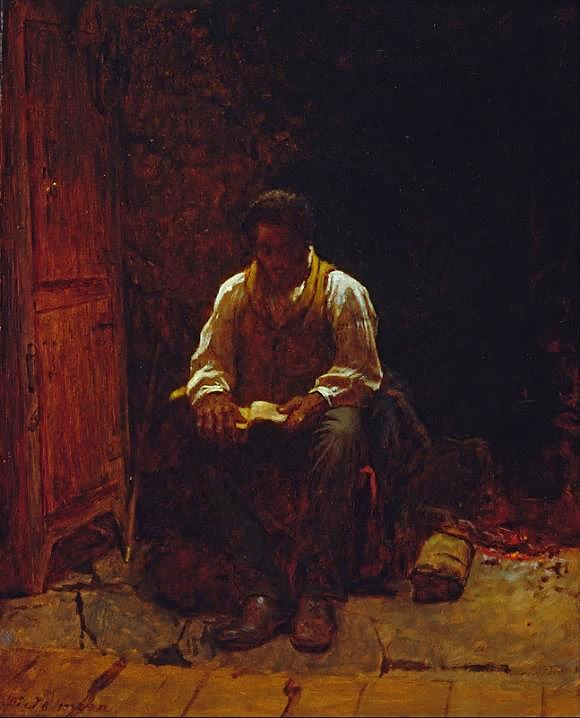 The Lord is My Shepherd

Eastman Johnson Smithsonian American Art Museum 
Washington, DC
Happy are those who keep his decrees, who seek him with their whole heart;
Psalm 119:1-8
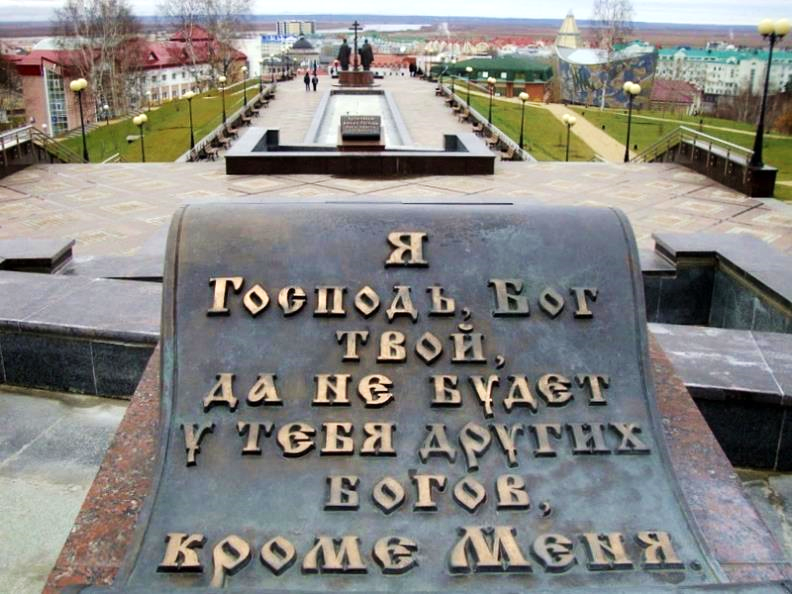 “I am the Lord Your God, You Shall Have No Other Gods Before Me.”  Khanty-Mansiysk, Russia
I planted, Apollos watered, but God gave the growth.
1 Corinthians 3:6
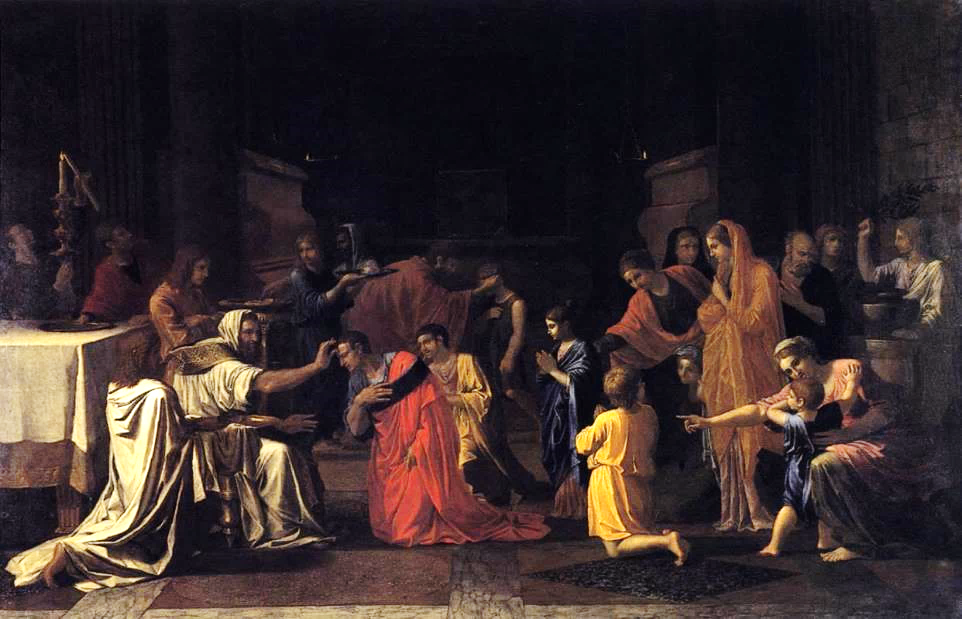 Confirmation  --  Nicolas Poussin, Scottish National Gallery, Edinburgh, Scotland
The one who plants and the one who waters have a common purpose…
1 Corinthians 3:8a
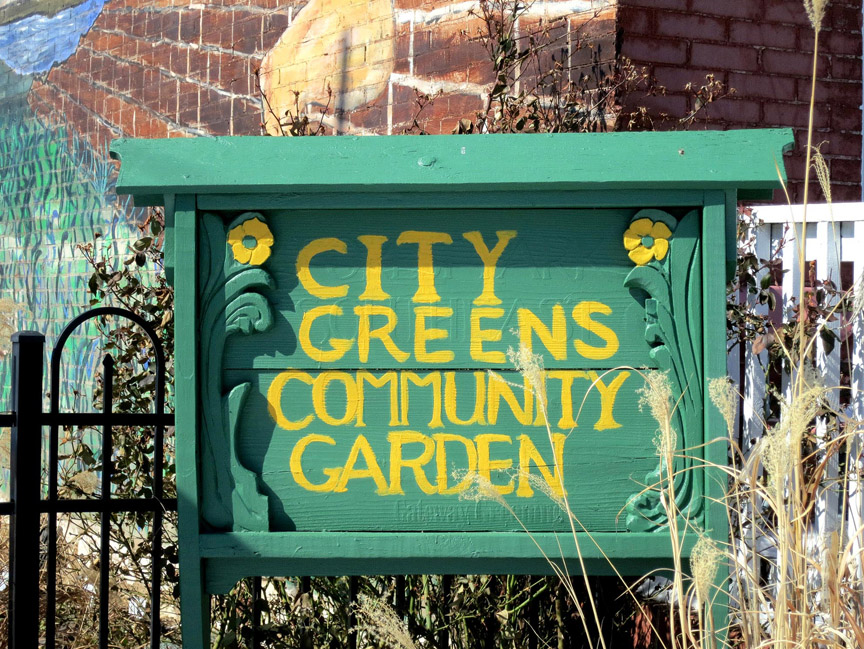 City Greens Community Garden  -- City Greens, St. Louis, MO
We are God's servants, working together; you are God's field, God's building.
1 Corinthians 3:9
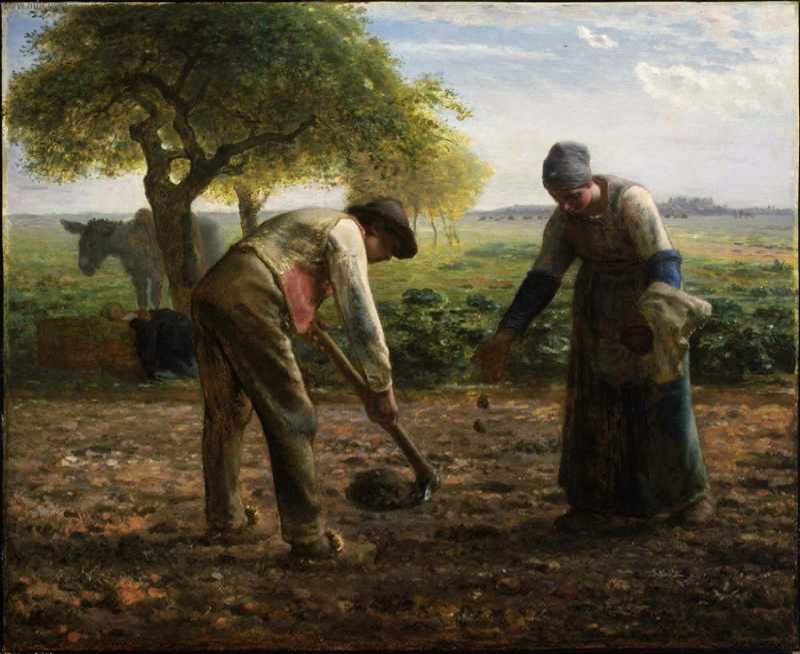 Potato Planters  --  Jean Francois Millet, Museum of Fine Arts, Boston
“… when you are offering your gift at the altar, if you remember that your brother or sister has something against you,
Matthew 5:23
…first be reconciled to your brother or sister, and then come and offer your gift.”
Matthew 5:24b
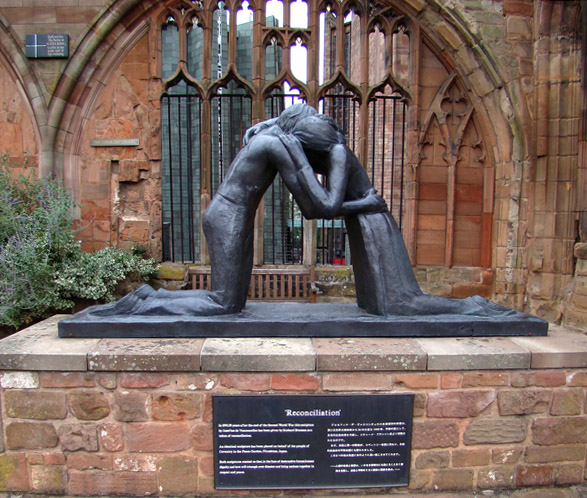 Reconciliation  --   Josephina de Vasconcellos, Coventry Cathedral, Coventry, UK
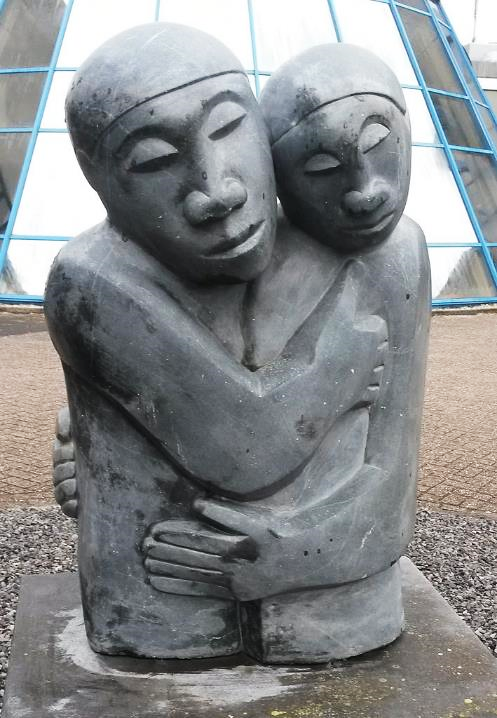 Reconciliation

Amos Supuni  Woerden, Netherlands
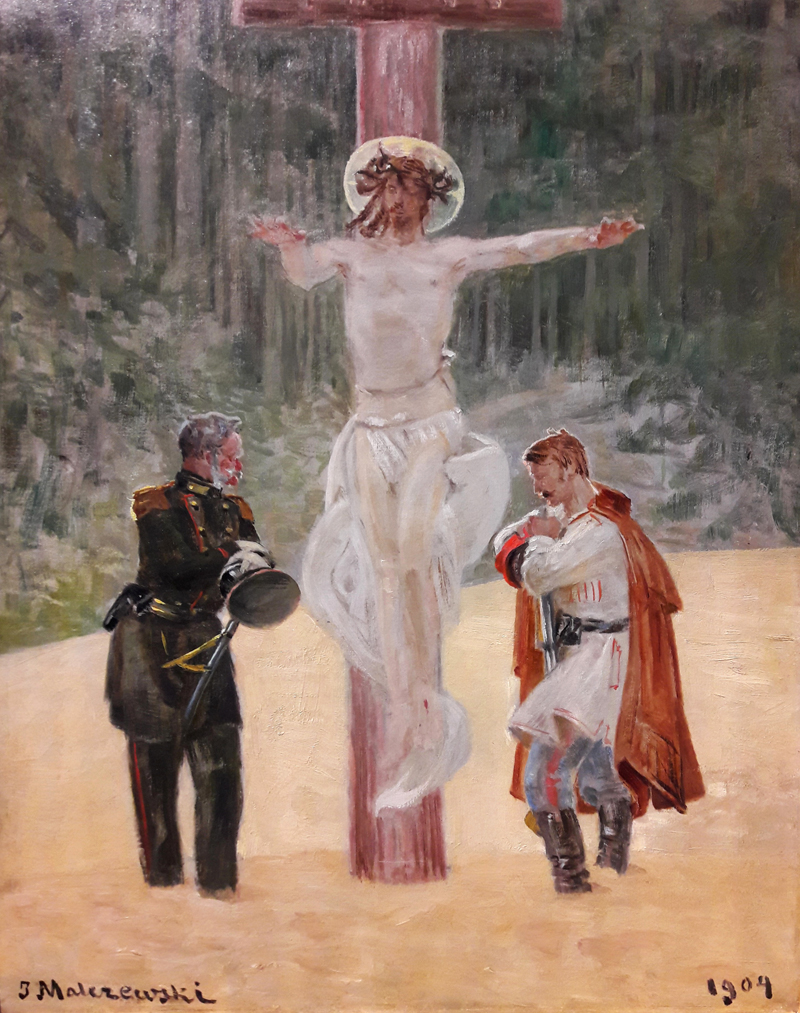 Reconciliation

Jacek Malczewski
National Museum
Warsaw, Poland
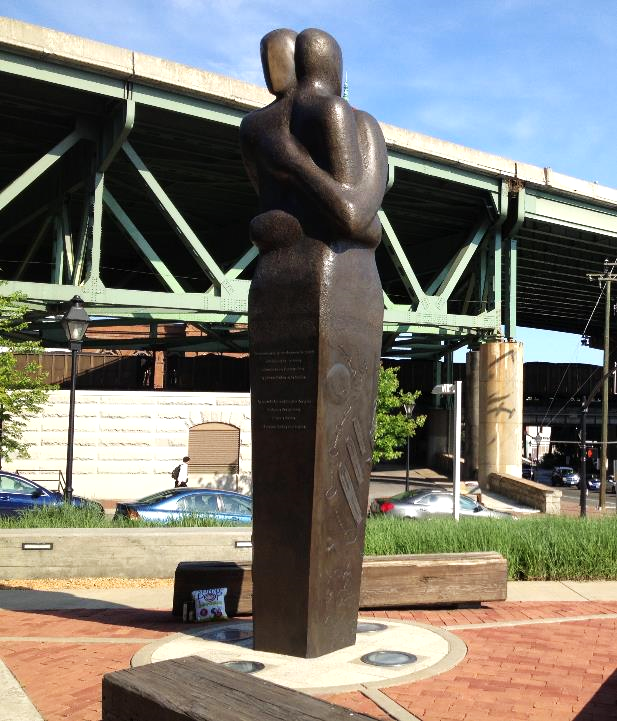 Slavery Reconciliation Statue
Stephen Broadbent

Richmond, VA
Credits
New Revised Standard Version Bible, copyright 1989, Division of Christian Education of the National Council of the Churches of Christ in the United States of America. Used by permission. All rights reserved.

http://diglib.library.vanderbilt.edu/act-imagelink.pl?RC=55852
http://commons.wikimedia.org/wiki/File:The_1st_Commandment_of_God._I_am_the_Lord_thy_God._You_shall_have_no_other_gods_before_Me..jpg
https://commons.wikimedia.org/wiki/File:Seven_Sacraments_-_Confirmation_II_(1645)_Nicolas_Poussin.jpg
https://www.flickr.com/photos/pasa/8508822920
http://www.mfa.org/
http://www.flickr.com/photos/52325611@N05/4947065261/
https://commons.wikimedia.org/wiki/File:Reconciliation_Amos_Supuni_Woerden.jpg
https://www.flickr.com/photos/wolfnowl/3893602036/
http://commons.wikimedia.org/wiki/File:Hands_Across_the_Divide_-_geograph.org.uk_-_478600.jpg
https://www.flickr.com/photos/emeryjl/511012098
https://commons.wikimedia.org/wiki/File:Malczewski_Reconciliation.jpg
https://commons.wikimedia.org/wiki/File:Reconciliation_Triangle.jpg

Additional descriptions can be found at the Art in the Christian Tradition image library, a service of the Vanderbilt Divinity Library, http://diglib.library.vanderbilt.edu/.  All images available via Creative Commons 3.0 License.